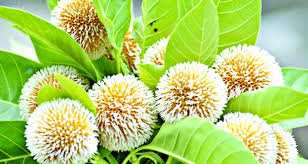 সকলকে শুভেচ্ছা
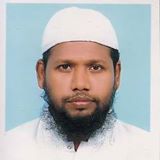 মো. আতাউর রহমান সায়েম
শিক্ষক (বাংলা বিভাগ)
মতিঝিল ইংলিশ ভার্সন (দিবা শাখা)
আইডিয়াল স্কুল অ্যান্ড কলেজ
মতিঝিল, ঢাকা – ১০০০
E-mail: ataur.sayem@gmail.com
শ্রেণি: দশম
   বিষয়: বাংলা দ্বিতীয় পত্র (ব্যাকরণ)   
   তারিখ: ০8 ভাদ্র ১৪২৭ বঙ্গাব্দ
		 ২4 আগস্ট ২০২০ খ্রিষ্টাব্দ
		 ০4 মহররম ১৪৪২ হিজরি     
   বার: সোমবার
   সময়: সকাল ০৯:০০-০৯:৩০ মিনিট
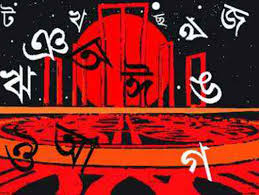 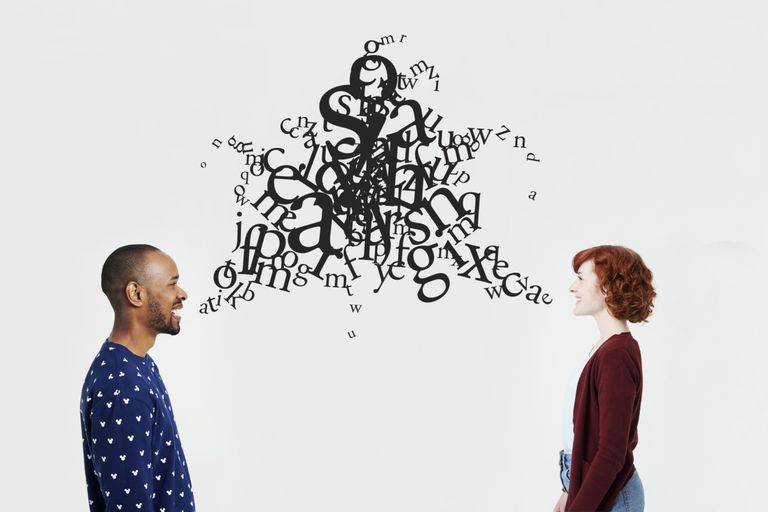 ঘ
ঈ
গ
ই
খ
আ
অ
ক
দুজন একে অন্যের সাথে কথা বলছে অর্থাৎ একজন অন্যজনের সঙ্গে শব্দ বা ভাব বিনিময় করছে।
ছবিতে আমরা কী দেখতে পাচ্ছি ?
শব্দের সংজ্ঞায়ন
এক কিংবা একাদিক অক্ষর মিলে যদি একটি অর্থ প্রকাশ করে, তখন তাকে শব্দ বলে।
নিচের ছবিটি দেখঃ
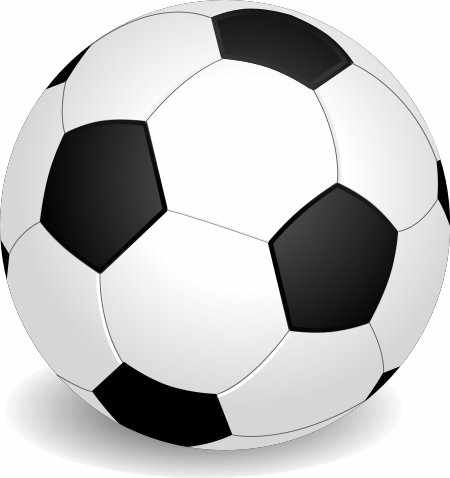 বল
ব
+
ল
=
বল
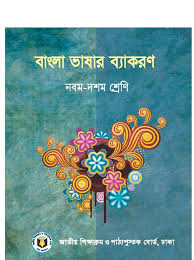 নিচের শব্দগুলো  কী কি   বর্ণ দ্বারা গঠিত ?
আম
বই
আম - আ+ ম
বই= ব+ই
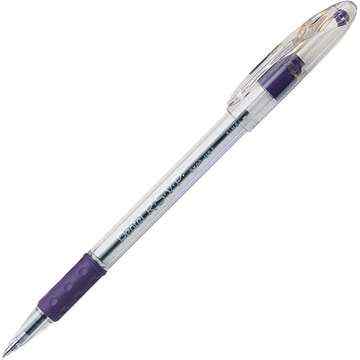 কলম
ক
+
ল
+
ম
=
কলম
ল   
ক   ম
কলম
কয়েকটি বর্ণ পাশাপাশি বসে অর্থ প্রকাশ করাকে কী বলে?
শব্দ গঠনে লক্ষণীয়:
বর্ণের মিলন
পাশাপাশি
অর্থপূর্ণ
[Speaker Notes: ধ]
চলো, আমরা কিছু শব্দ তৈরি করি...
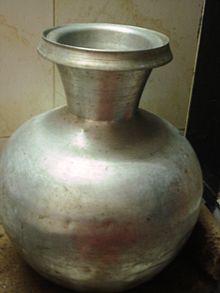 ক + ল + স
কলস
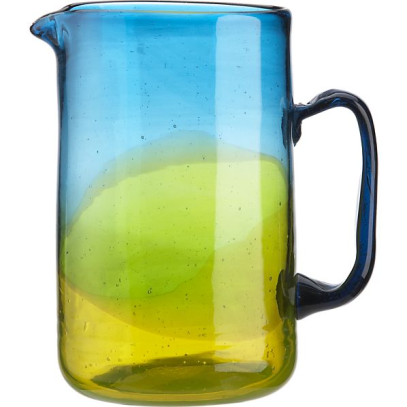 জ + গ
জগ
বলতো, কীভাবে শব্দগুলো তৈরি হয়েছে?
১. বর্ণের সাথে বর্ণের মিলনে শব্দ তৈরি করা যায়।
?
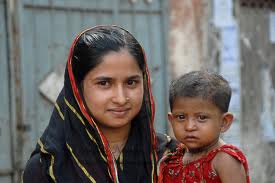 মা
ম +
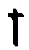 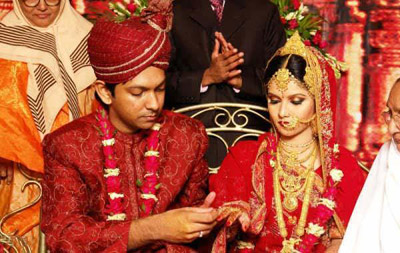 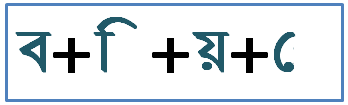 বিয়ে
বলতো, কীভাবে শব্দগুলো তৈরি হয়েছে?
২. ব্যঞ্জনবর্ণের সঙ্গে কার যুক্ত করে।
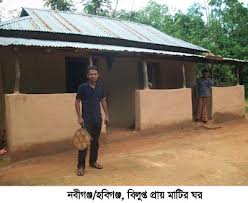 ঘ + র
ঘর
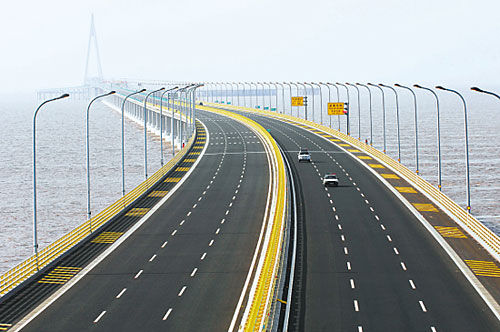 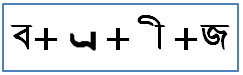 ব্রীজ
বলতো, কীভাবে শব্দগুলো তৈরি হয়েছে?
৩. ব্যঞ্জনবর্ণের সঙ্গে ব্যঞ্জনবর্ণ বা ফলা যুক্ত করে।
শব্দের শ্রেণিবিভাগ
শিখনফল

১। শব্দ কাকে বলে তা বলতে পারবে।
২। গঠনমূলক শব্দের শ্রেণিবিভাগ ব্যাখ্যা করতে পারবে।
৩। অর্থমূলক শব্দের শ্রেণিবিভাগ উল্লেখ করতে পারবে।
৪। উৎপত্তি অনুসারে শব্দের শ্রেণিবিভাগ উল্লেখ করতে পারবে।
গাউ
২৩৫
শব্দ
গঠনমূলক
উৎসমূলক
অর্থমূলক
গঠনমূলক শব্দ
মৌলিক শব্দ
সাধিত শব্দ
যে সব শব্দ  বিশ্লেষণ করা যায় না বা ভেঙ্গে আলাদা করা যায় না, সেগুলোকে মৌলিক শব্দ বা স্বয়ংসিদ্ধ শব্দ বলে।
মৌলিক শব্দের উদাহরণ
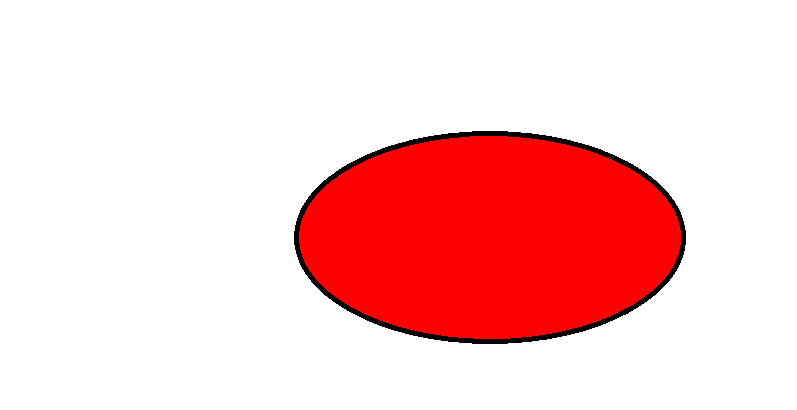 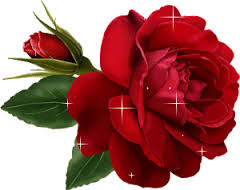 তিন
লাল
গোলাপ
যে সব শব্দকে বিশ্লেষণ করা হলে আলাদা অর্থবোধক শব্দ পাওয়া  যায়, সেগুলোকে সাধিত শব্দ বলে।
সাধনা করে সাধিত শব্দ তৈরি করা হয়।
সাধিত শব্দের উদাহরণ
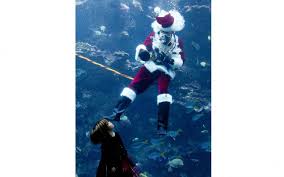 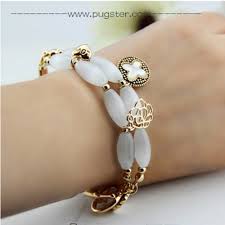 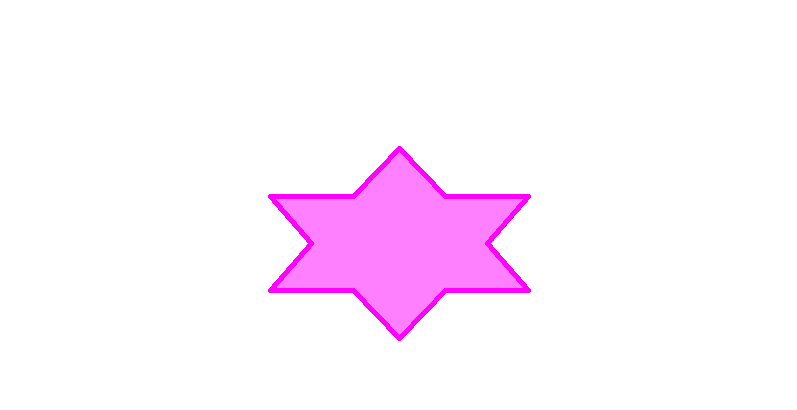 হাত+আ=হাতা
গোলাপী তারা
গোলাপ+ঈ
ডুবুরি
চলো, আমরা আরো কিছু সাধিত শব্দ তৈরি করি...
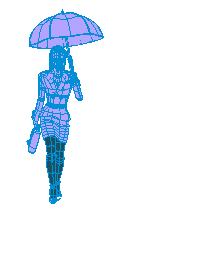 √গম্ + অন
=
গমন
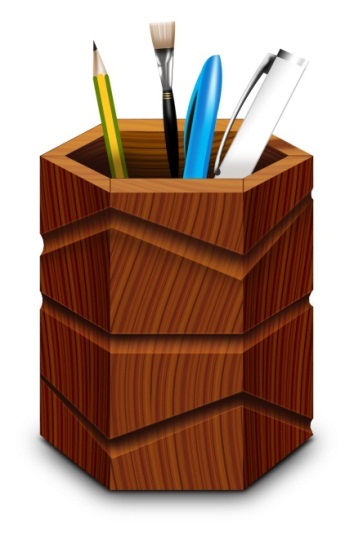 কলম + দানি
=
কলমদানি
বলতো কীভাবে শব্দগুলো তৈরি হয়েছে?
শব্দের শেষে প্রত্যয় যোগ করে নতুন শব্দ তৈরি হয়।
বি + ফল
বিফল
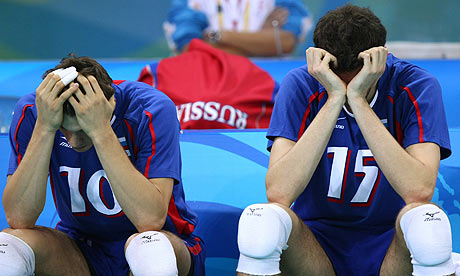 হ + তাস
হতাশ
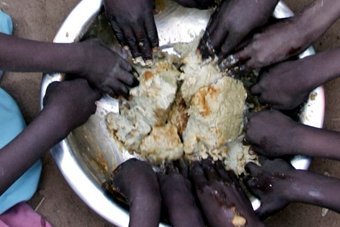 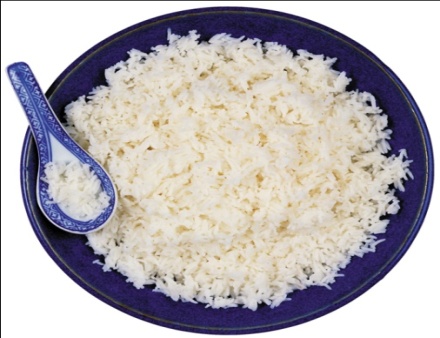 হা + ভাত
হাভাত
বলতো, কীভাবে শব্দগুলো তৈরি হয়েছে?
শব্দের শুরুতে উপসর্গ যোগ করে নতুন শব্দ তৈরি যায়।
বিদ্যা+আলয়
বিদ্যালয়
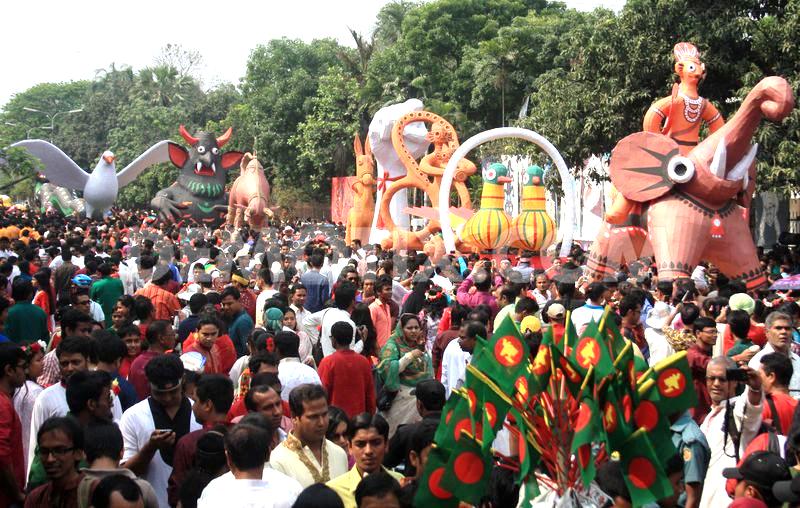 নব + বর্ষ
নববর্ষ
বলতো, কীভাবে শব্দগুলো তৈরি হয়েছে?
সন্ধির সাহায্যে নতুন শব্দ তৈরি করা যায়।
ঘি   মাখানো   ভাত
ঘিভাত
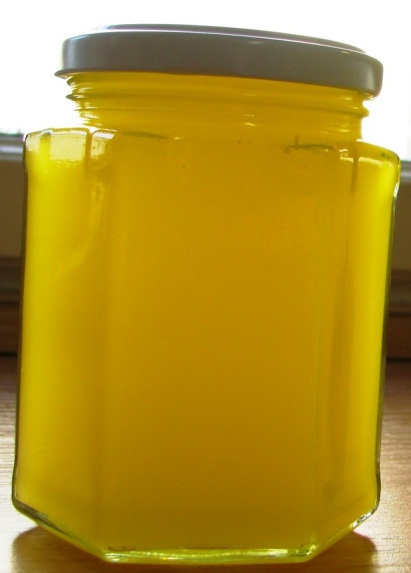 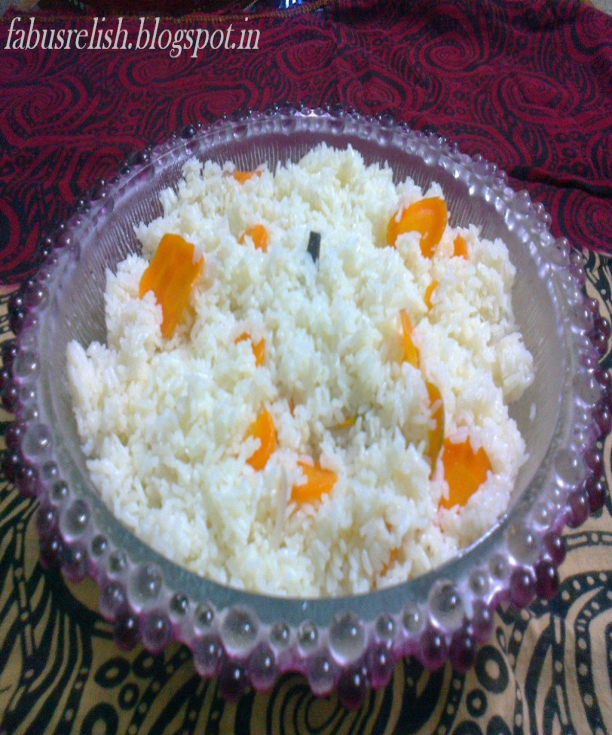 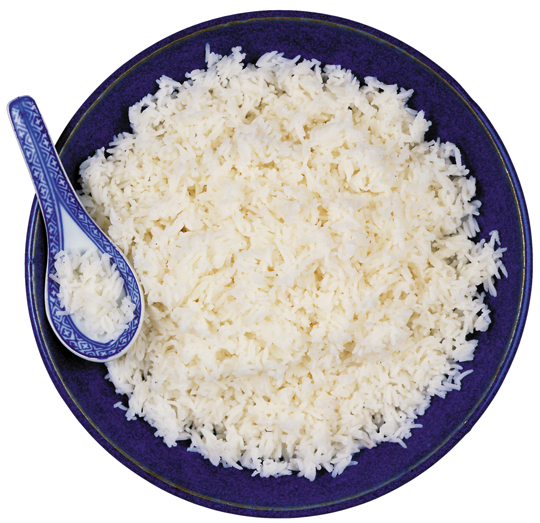 ঘি
ভাত
ঘিভাত
বলতো, কীভাবে শব্দটি তৈরি হয়েছে?
সমাসের সাহায্যে  নতুন শব্দ তৈরি হয়।
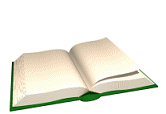 বই
বইয়ের
+এর
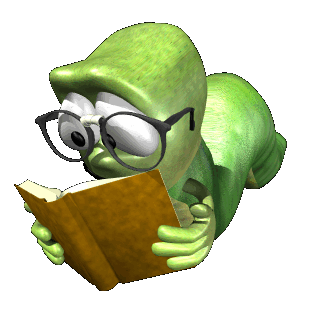 পড়্
পড়ছে
+ছে
বলতো কীভাবে শব্দগুলো তৈরি হয়েছে?
শব্দের শেষে বিভক্তি যুক্ত করে।
ঢংঢং
ঝিরঝির
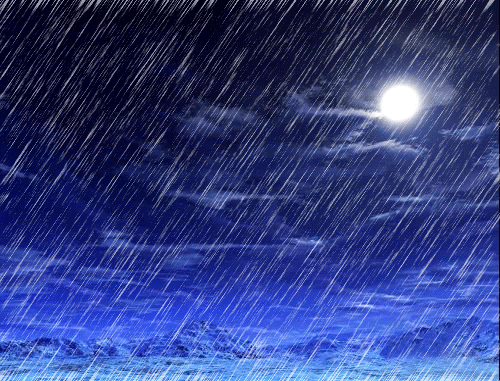 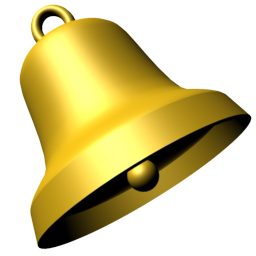 বলতো, কীভাবে শব্দগুলো তৈরি হয়েছে?
দ্বিরুক্তির শব্দের মাধ্যমে নতুন শব্দ তৈরি হয়।
রাজায়   রাজায়
লাল      লাল
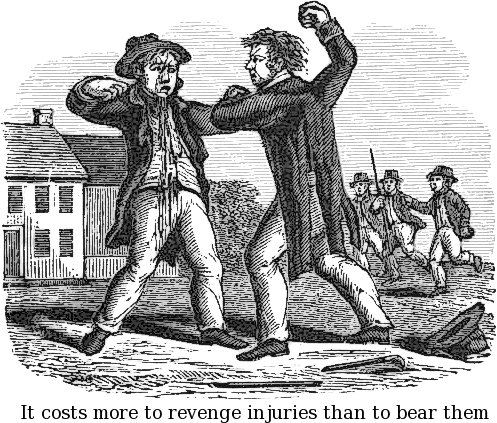 রাজা
রাজা
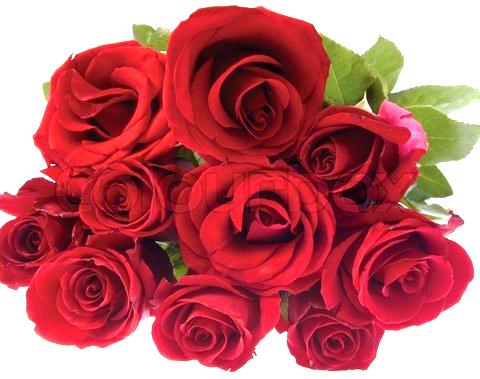 বলতো, কীভাবে শব্দটি তৈরি হয়েছে?
বচনের মাধ্যমে নতুন শব্দ তৈরি হয়।
শব্দ গঠনের বিভিন্ন প্রক্রিয়াঃ
বর্ণের সাথে বর্ণের মিলন করে। 
 ব্যঞ্জনবর্ণের সঙ্গে কার যুক্ত করে। 
 ব্যঞ্জনবর্ণের সঙ্গে ব্যঞ্জনবর্ণ বা ফলা যুক্ত করে। 
 শব্দের শেষে বিভক্তি যুক্ত করে।  
 সন্ধির সাহায্যে। 
 শব্দের শুরুতে উপসর্গ যোগ করে। 
 শব্দের শেষে প্রত্যয় যোগ করে।
 পদের দ্বিরুক্তির মাধ্যমে।
 সমাসের সাহায্যে।
 ধ্বন্যাত্মক শব্দের মাধ্যমে।
 ব্যবহৃত শব্দকে সংক্ষেপে প্রকাশ করে।
অর্থমূলক শ্রেণিবিভাগ
যোগরূঢ়ি শব্দ
রূঢ়/রূঢ়ি শব্দ
যৌগিক শব্দ
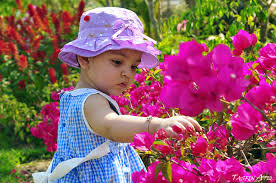 যে সকল শব্দের ব্যুৎপত্তিগত অর্থ ও ব্যবহারিক অর্থ একই রকম, সেগুলোকে  যৌগিক শব্দ
বলে।
যৌগিক শব্দের উদাহরণ
গায়ক
যৌগিক শব্দের উদাহরণ
চিকামারা
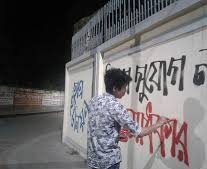 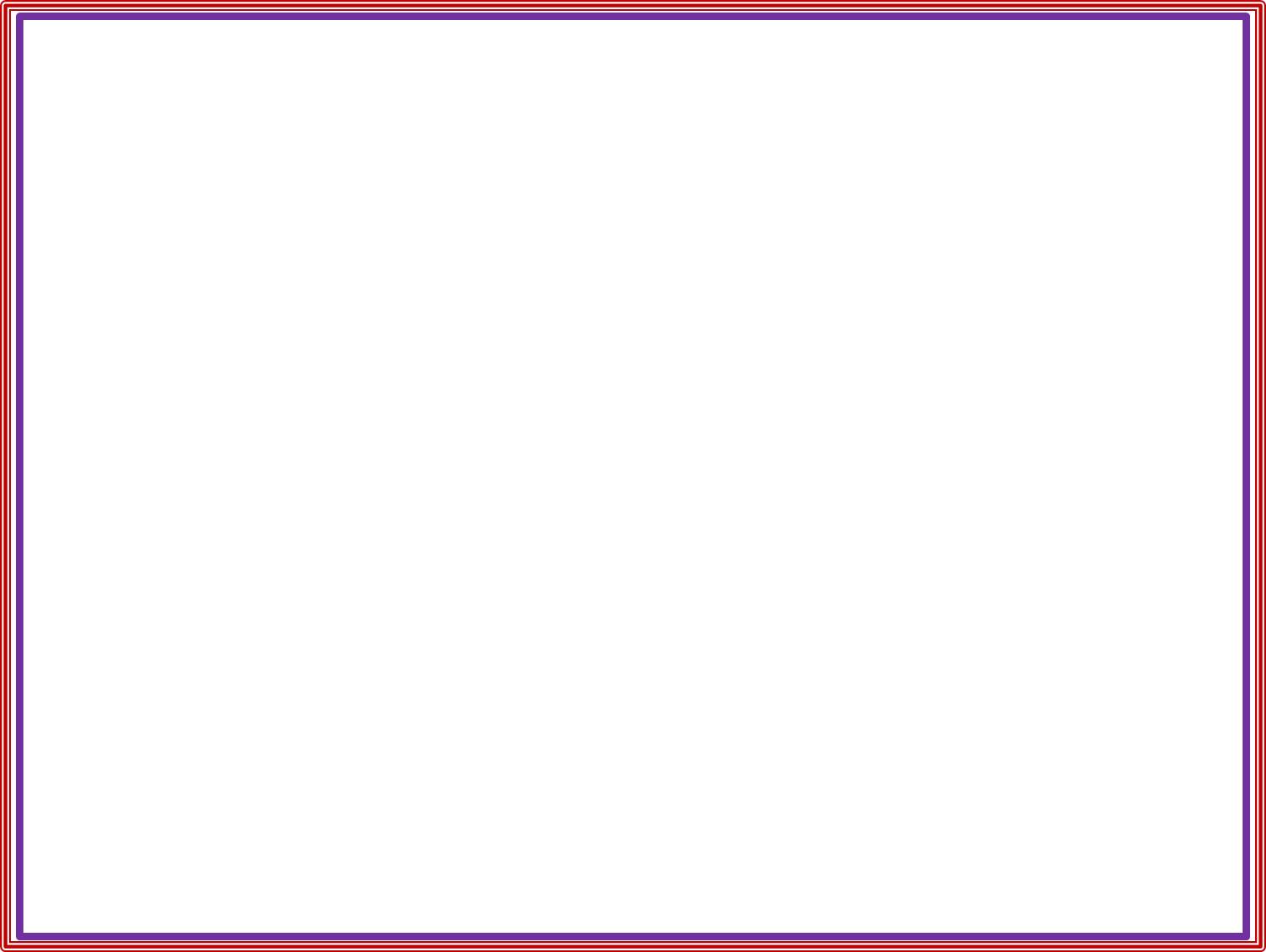 নিচের  উদাহরণগুলো ভালো করে বুঝার চেষ্টা কর
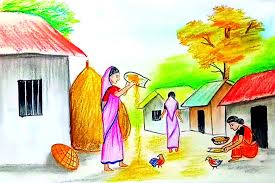 নব+অন্ন = নবান্ন
নতুন ধানের উৎসব
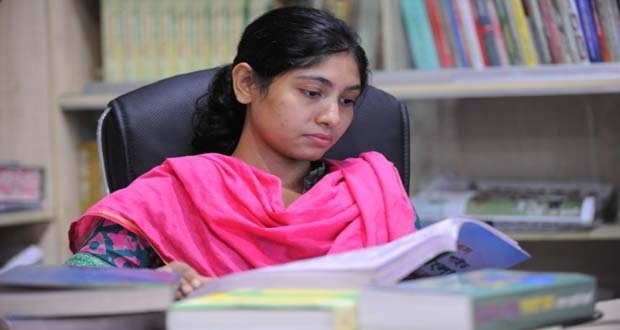 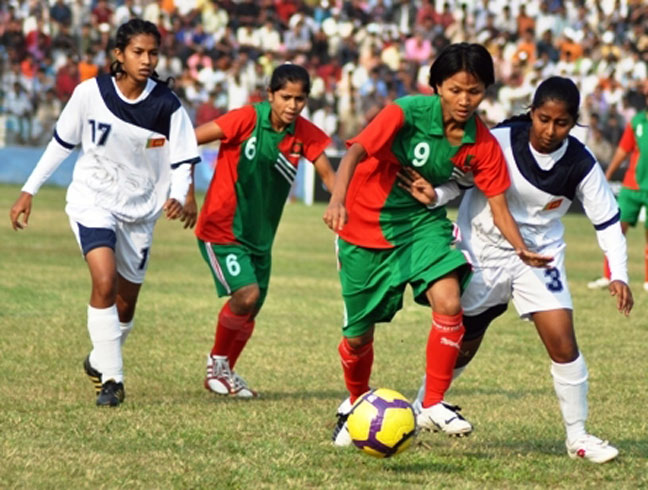 খেলোয়াড়
পাঠক
যে শব্দ প্রত্যয় বা উপসর্গযোগে মূল শব্দের অর্থের অনুগামী না হয়ে কোনো বিশিষ্ট অর্থ জ্ঞাপন করলে তাকে রূঢ় বা রূঢ়ি শব্দ বলে।
সন্দেশ
মিষ্টান্ন
সংবাদ
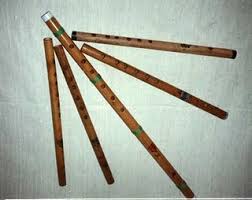 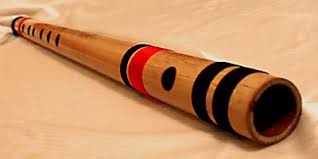 বাঁশি
বিশেষ বাদ্যযন্ত্র
রূঢ় বা রূঢ়ি শব্দ
হস্তী = হাতি (বিশিষ্ট অর্থ)
হস্তী  = হস্ত+ইন (প্রত্যয়)
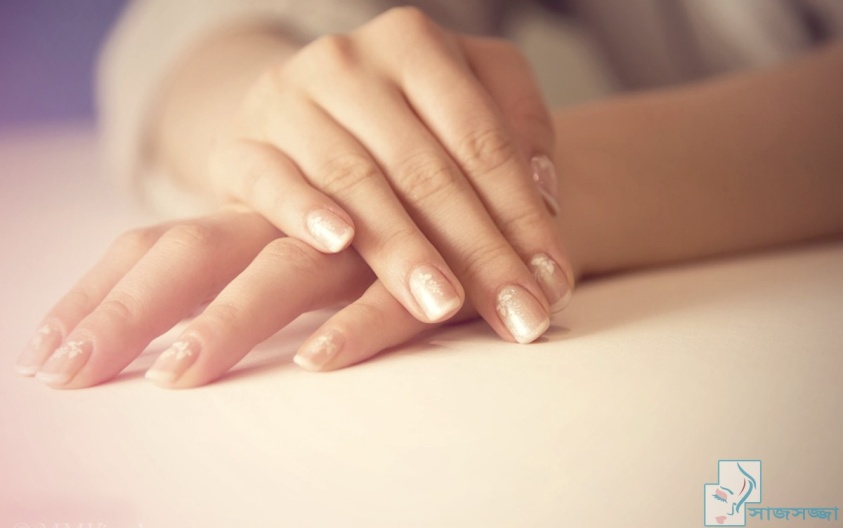 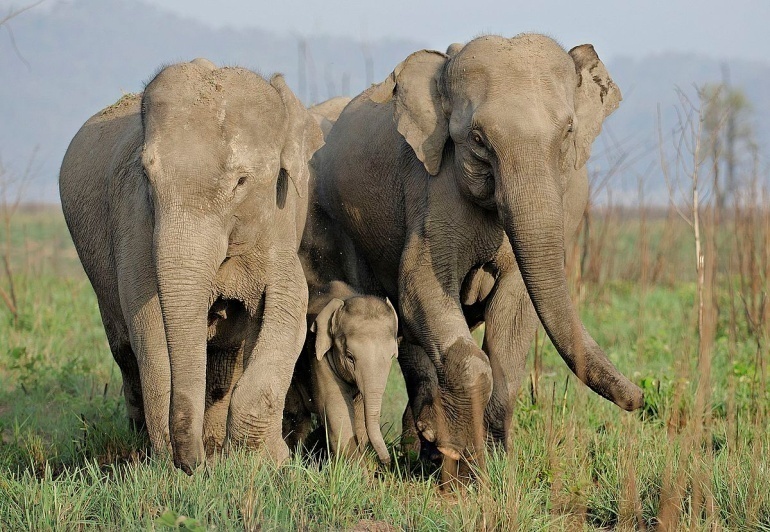 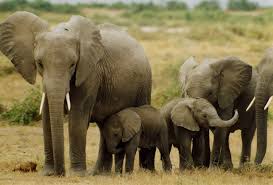 হস্তী=হস্ত+ইন
অর্থ-হস্ত আছে যার,কিন্তু হস্তী বলতে একটি বড়পশুকে বুঝায়।
প্রবীণ
শব্দের অর্থ হওয়া উচিত ছিল- প্রকৃষ্ট রূপে বীণা বাজাতে
পারেন যিনি।
গবেষণা=গো+ এষণা
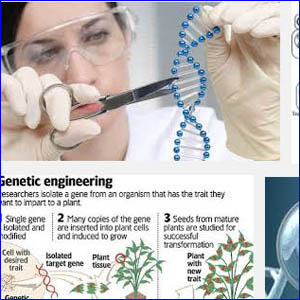 গরু খোঁজা না হয়ে অনেক পরিশ্রম করা
সমাস নিষ্পন্ন যে সকল  শব্দ সম্পূর্ণভাবে সমস্যমান
পদসমূহের অনুগামী না হয়ে কোনো  বিশিষ্ট অর্থ গ্রহণ করে, তাকে যোগরূঢ় বা যোগরূঢ়ি শব্দ বলে।
যোগরূঢ় শব্দ
পঙ্কজ= পঙ্কে (কাঁদা) জন্মে যা
[সমাস নিষ্পন্ন শব্দ]
পঙ্কজ =পদ্মফুল
[শৈবাল, শালুকও কাঁদায় জন্মে তবুও]
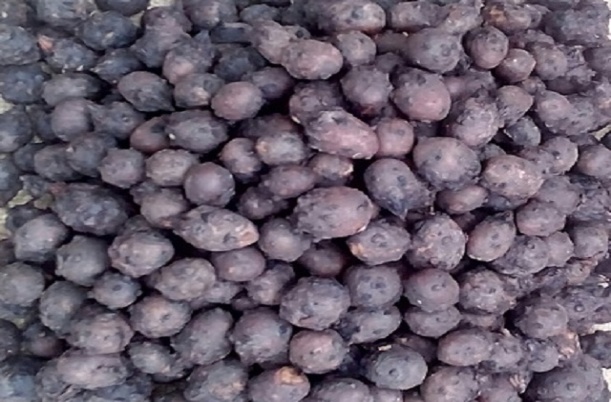 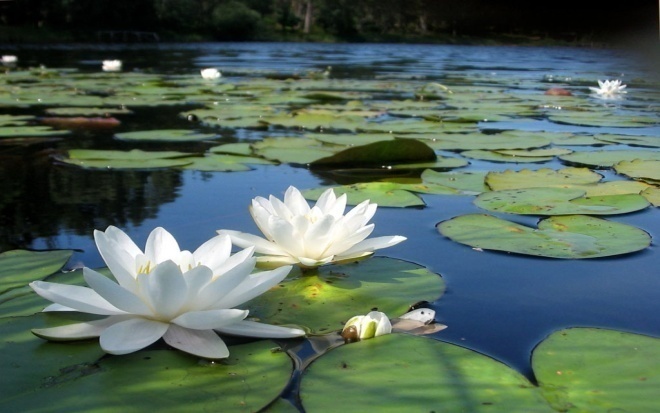 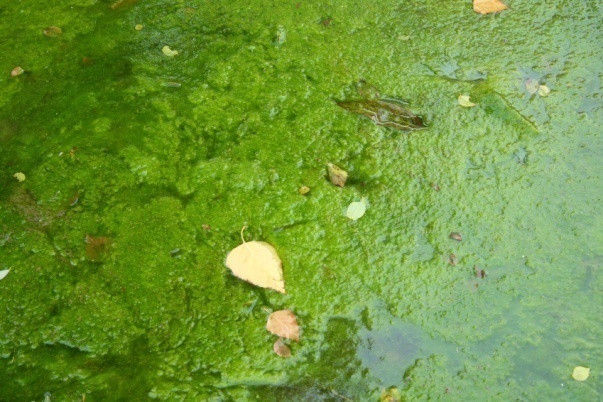 শালুক/ভেট
পদ্মফুল
শৈবাল
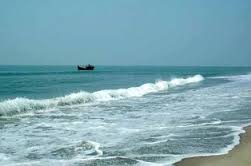 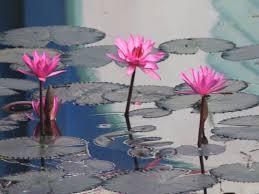 পঙ্কজ
জলধি
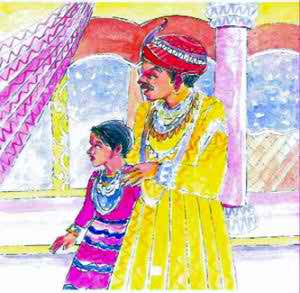 রাজপুত-
’‌রাজার পুত্র’অর্থ পরিত্যাগ করে
 হয়েছে- জাতিবিশেষ।
যোগরূঢ়ি শব্দ
উপপদ তৎপুরুষ
বহুব্রীহি সমাস
নবসৃষ্ট শব্দ
ফাট্টাফাট্টি, জিগস
উৎস  অনুযায়ী শব্দ পাঁচ প্রকার:
উৎপত্তিগতভাবে শব্দের শ্রেণিবিভাগ:
উৎপত্তিগতভাবে শব্দকে ৫ ভাগে করা হয়েছে। যথা:
                                ০১. তৎসম শব্দ, 
                                ০২. অর্ধ-তৎসম শব্দ, 
                                ০৩. তদ্ভব শব্দ,
                                ০৪. দেশি শব্দ ও
                                ০৫. বিদেশি শব্দ।
০১. তৎসম শব্দ
‘তৎ’ অর্থ তার ‘সম’ অর্থ সমান। তাহলে ‘তৎসম’ শব্দের অর্থ তার সমান অর্থাৎ সংস্কৃতের সমান। যে সব শব্দ সংস্কৃত ভাষা থেকে  অবিকৃতভাবে সরাসরি বাংলা ভাষায় প্রবেশ করেছে,  সেসব শব্দকে তৎসম শব্দ বলে। যেমন: চন্দ্র, সূর্য, গ্রহ, নক্ষত্র, ভবন, ধর্ম, পাত্র, মনুষ্য ইত্যাদি।
তৎসম শব্দের উদাহরণ
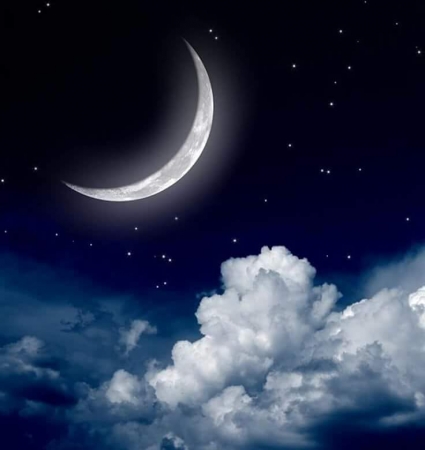 চন্দ্র
ভারতীয় আর্যভাষা
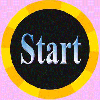 মধ্যভারতীয় আর্যভাষা 
খ্রিষ্টপূর্ব ৪৫০অব্দ - ১০০০ খ্রিষ্টাব্দ
প্রাচীন ভারতীয় আর্যভাষা 
খ্রিষ্টপূর্ব ১২০০অব্দ - খ্রিষ্টপূর্ব ৮০০অব্দ
আধুনিক ভারতীয় আর্যভাষা 
১০০০ খ্রিষ্টাব্দের  পর থেকে
(অপভ্রংশ,বাংলা,হিন্দি,মারাঠি,পাঞ্জাবি)
অপভ্রংশ
সংস্কৃত / প্রাকৃত
বৈদিক বা বৈদিক সংস্কৃত
?
Monday, December 14, 2020
56
০২. অর্ধ-তৎসম শব্দ
যে সকল শব্দ তৎসম বা সংস্কৃত ভাষা থেকে কিঞ্চিত পরিবর্তন হয়ে বাংলা ভাষায় প্রবেশ করেছে, সেসব শব্দকে অর্ধ-তৎসম শব্দ বলে। যেমন:      
                                         চন্দ্র > চন্দ
                                         চর্মকার > চম্মআর  
                                         অলাবু > লাবু
অর্ধ-তৎসম শব্দের উদাহরণ
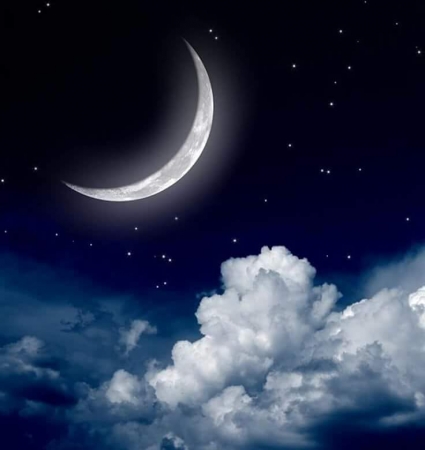 চদ্দ
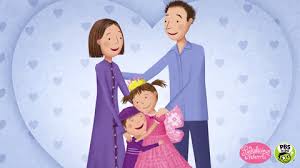 গিন্নি
০৩. তদ্ভব শব্দ
‘তৎ’ অর্থ তার ‘ভব’ অর্থ উৎপন্ন। তাহলে ‘তদ্ভব’ শব্দের অর্থ তার থেকে উৎপন্ন অর্থাৎ  সংস্কৃত থেকে উৎপন্ন। যে সকল শব্দ সংস্কৃত ভাষা থেকে প্রাকৃতের মধ্য দিয়ে বাংলা ভাষায় প্রবেশ করেছে, সে সকল শব্দকে তদ্ভব শব্দ বা খাঁটি বাংলা শব্দ বলে।
তদ্ভব শব্দের উদাহরণ
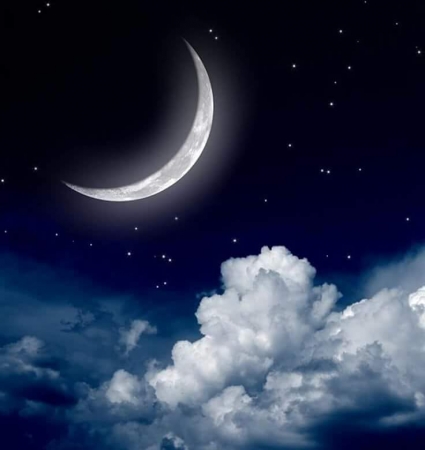 চাঁদ
০৩. তদ্ভব শব্দের উদাহরণ
চন্দ্র > চদ্দ > চাঁদ 
                              চর্মকার > চম্মআর  > চামার 
                              অলাবু > লাবু  > লাউ
০৪. দেশি শব্দ
বাংলাদেশের আদিম অধিবাসীদের (যেমন: কোল, মুণ্ডা প্রভৃতি) ভাষা ও সংস্কৃতির কিছু কিছু উপাদান বাংলায় রক্ষিত রয়েছে। এসব শব্দকে দেশি শব্দ বলে । যেমন: কুলা, গঞ্জ, চোঙ্গা, টোপর, ডাব, ডাগর, ঢেঁকি ইত্যাদি।
মনে রাখার সর্টকাট টেকনিক
গঞ্জ এর কুড়ি ডাগর টোপর মাথায় দিয়ে চোঙ্গা হাতে পেটের জ্বালায় চুলা, কুলা, ডাব, ও ডিঙা নিয়ে ঢ়েঁকির উপর পা দিয়ে টং এর মাচায় উঠল।
আন্ডার লাইনগুলো দেশি শব্দ
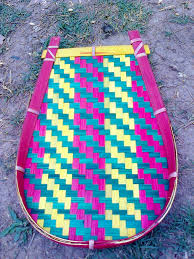 কুলা
২০
কুড়ি
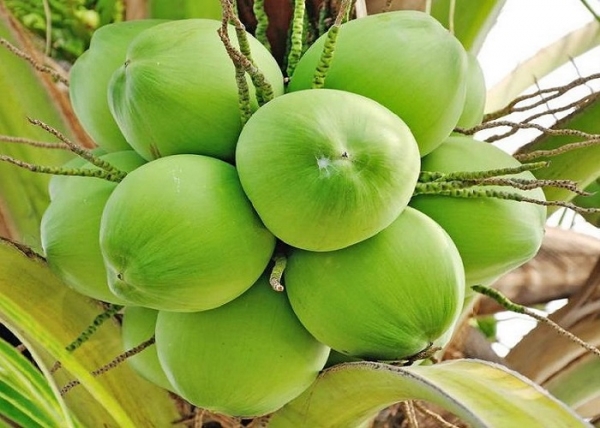 ডাব
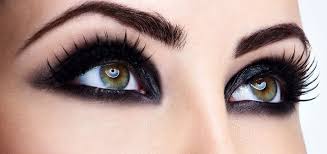 ডাগর
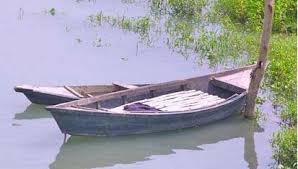 ডিঙ্গা
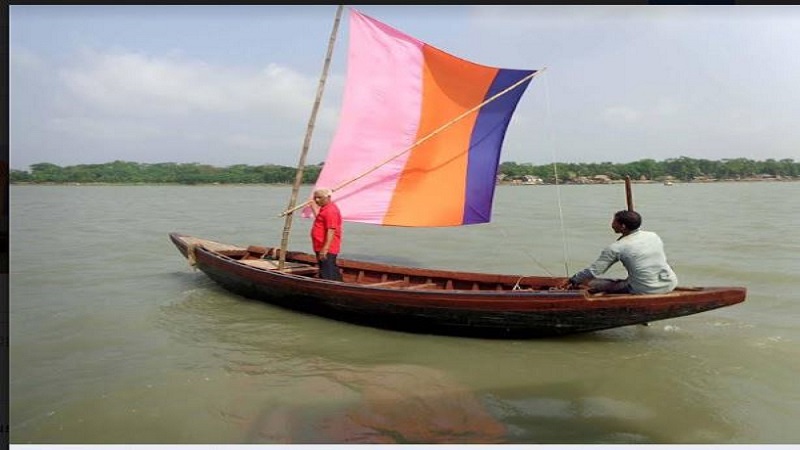 পাল
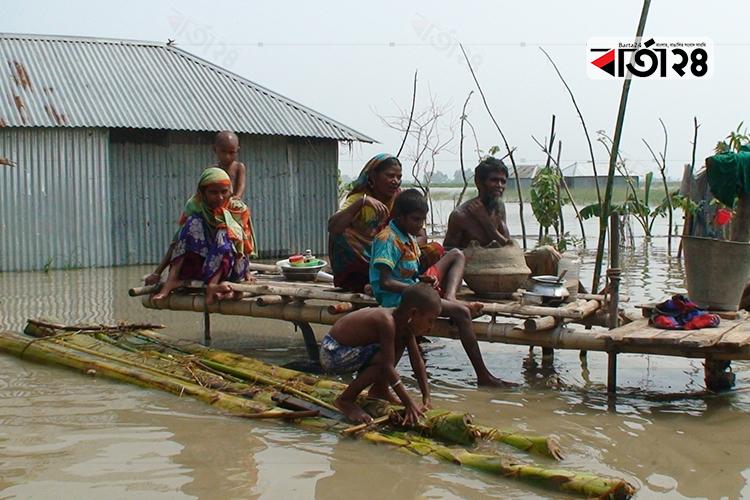 মাচা
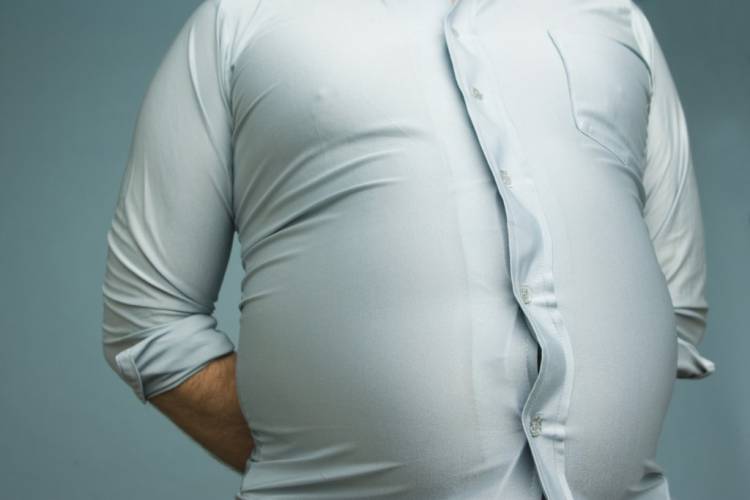 পেট
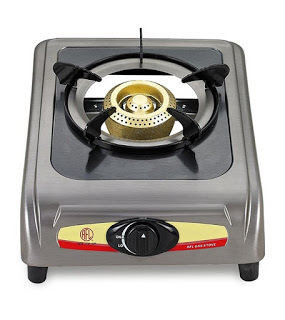 চুলা
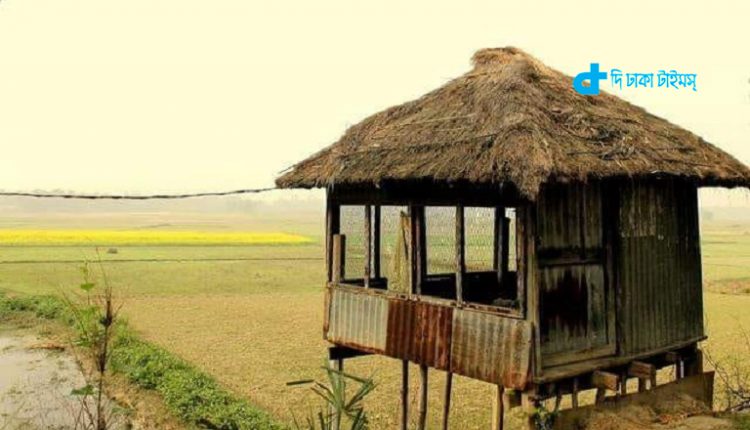 টং
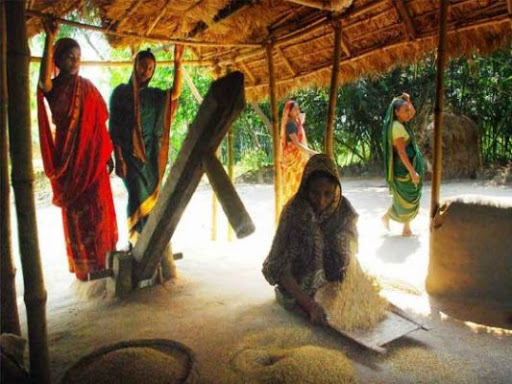 ঢেঁকি
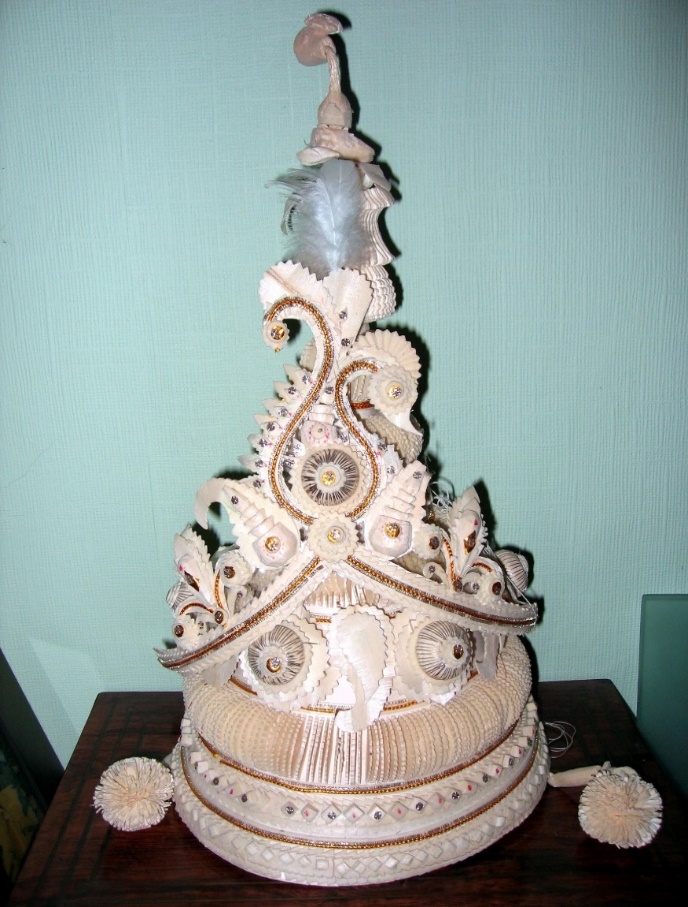 টোপর
০৫. বিদেশি শব্দ
রাজনৈতিক, ধর্মীয়, সাংস্কৃতিক, ও বাণিজ্যিক কারণে বাংলাদেশে আগত বিভিন্ন ভাষাভাষী মানুষের বহু শব্দ বাংলা ভাষায় স্থান করে নিয়েছে। এসব শব্দকে বলা হয় বিদেশি শব্দ।
বিদেশি শব্দের উদাহরণ
আরবি শব্দ : আল্লাহ, ইসলাম, ইমান ইত্যাদি। 
ফারসি শব্দ : নামাজ, রোজা, আমদানি  ইত্যাদি ।
ইংরেজি শব্দ : ইউনিভার্সিটি, কলেজ, স্কুল ইত্যাদি । 
পর্তুগিজ : আনারস, আলপিন, আলমারি ইত্যাদি ।
ফরাসি   :  কার্তুজ, কুপন, ডিপো ইত্যাদি।
ওলন্দাজ :  ইস্কাপন, রুইতন, হরতন ইত্যাদি ।
বিদেশি শব্দের উদাহরণ
গুজরাটি  :  খদ্দর, হরতাল ইত্যাদি।
পাঞ্জাবি   :  চাহিদা, শিখ ইত্যাদি।
তুর্কি       :   চাকর, চাকু, তোপ দারোগা ইত্যাদি।
চিনা        :   চা, চিনি ইত্যাদি।
মায়ানমার :   লুঙ্গি, ফুঙ্গি ইত্যাদি। 
জাপানি    :   রিক্সা, হারিকিরি ইত্যাদি।
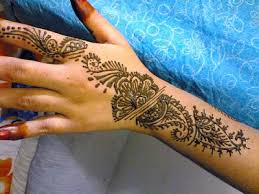 তদ্ভব
হাত
দেশি
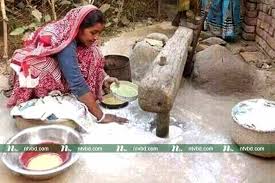 ঢেঁকি
বিদেশি
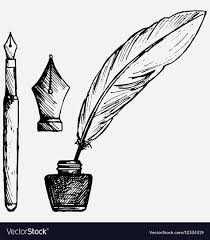 কলম
মিশ্র শব্দ
খ্রিষ্টাব্দ
পারিভাষিক শব্দ
অম্লজান
দলীয় কাজ
ক-দল: সন্দেশ, জলধি, বাঁশি, রাজপুত শব্দগুলোর ব্যুৎপত্তিগত অর্থ ও ব্যবহারিক অর্থ লেখ।
খ-দল: মহাযাত্রা, প্রবীণ, তেল, পঙ্কজ-শব্দগুলোর ব্যুৎপত্তিগত অর্থ ও ব্যবহারিক অর্থ লেখ।
মূল্যায়ন 
 
১। গঠন অনুসারে শব্দকে কয় ভাগে ভাগ করা যায় ও কী কী?
২। গায়ক কোন ধরনের শব্দ?
৩। রূঢ়ি শব্দ কাকে বলে। উদাহরণ দাও।
৪। অর্থ অনুসারে শব্দ কত প্রকার ও কী কী?
বাড়ির কাজ
নিচের শব্দগুলো কোনটি কোন শ্রেণিতে পড়ে তা লিখে আনবে:
এক, পাগলামি, সন্দেশ, নীলিমা, লাজুক, ছেলেধরা, তিক্ততা, মিথ্যুক, প্রবীণ ও মহাযাত্রা।
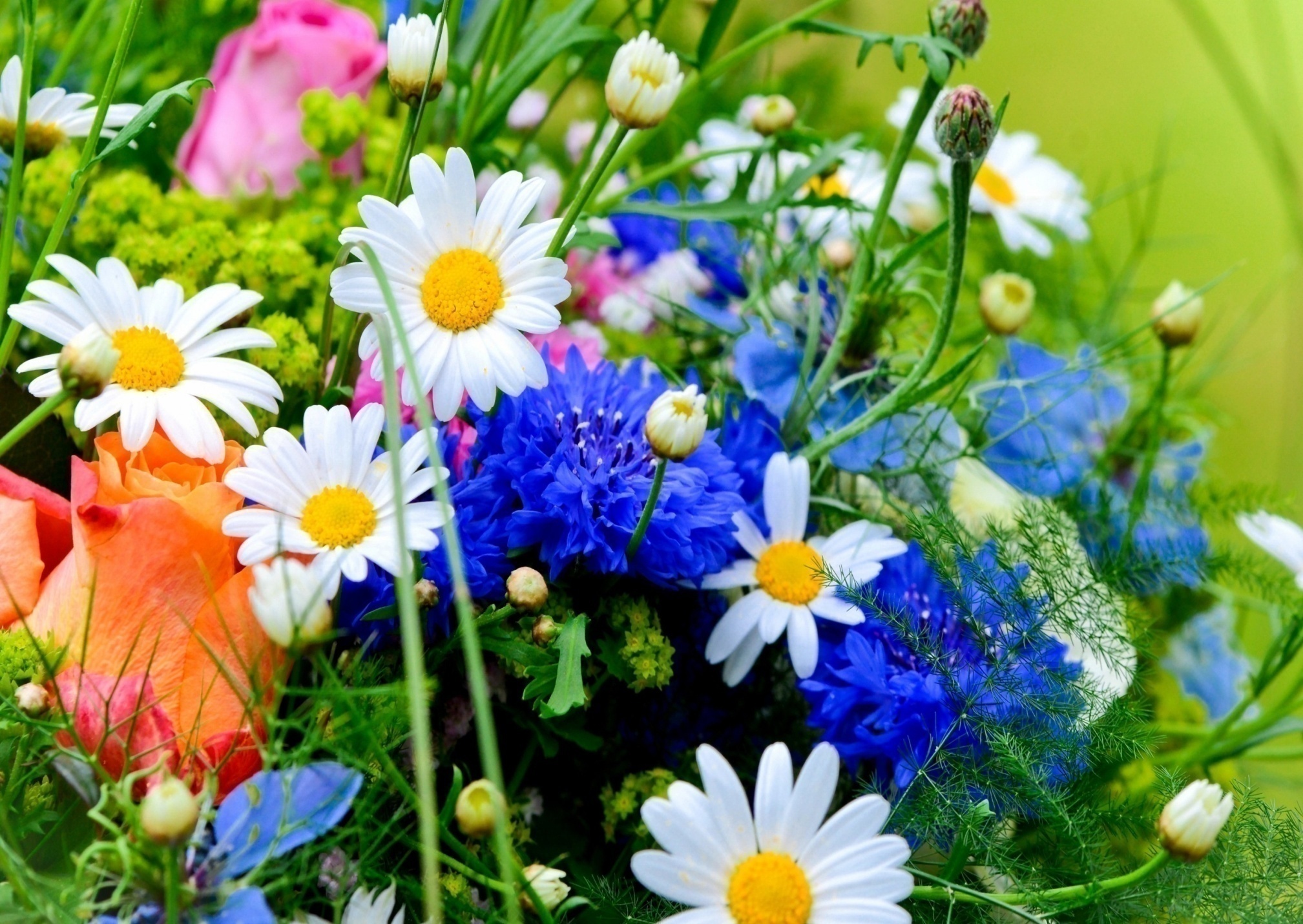 ধন্যবাদ